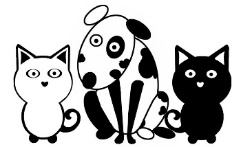 XVI Международный научно-практический
«Балтийский форум ветеринарной медициныи продовольственной безопасности»
18 ноября 2022г.
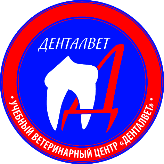 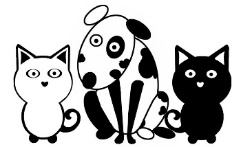 УВЦ Денталвет не призывает нарушать закон, ибо закон создан для того, чтоб все знали, как его соблюдать или не нарушать.
Доверяй, но проверяй. 

Спирин Артем Сергеевич - аккредитованный Минюст России эксперт антикоррупционной экспертизы проектов нормативно-правовых актов, инспектор в области обращения с животными Росприроднадзора, действительный член Ассоциации практикующих ветеринарных врачей, лектор различных Конгрессов на тему оборота и обращения лекарственных препаратов, руководитель учебного и ветеринарного центра «Денталвет» (г. Москва). 

- Держатель лицензий на оборот наркотических средств и психотропных препаратов, лицензий на обращение лекарственных препаратов для ветеринарного и медицинского применения, лицензии на образовательную деятельность.

- Прекрасное взаимодействие теории и практики позволяет рассказывать об обороте и обращении лекарственных препаратов.
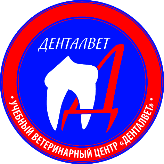 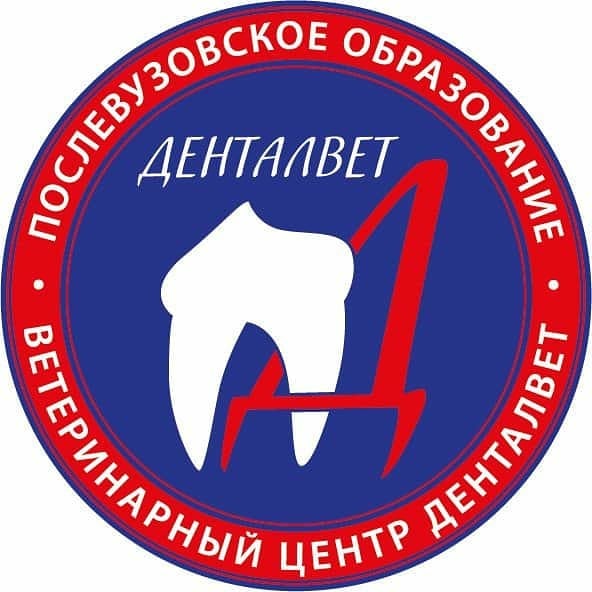 Расширяя границы сознания
СИСТЕМА ДИСТАНЦИОННОГО ОБУЧЕНИЯ
Учебный портал
«Виртуальные технологии в образовании» 
— 
мы помогаем людям
обмениваться передовыми знаниями с помощью передовых технологий
Управление группами
Документы для:
- Россельхознадзора
- Роспотребнадзора
- МЧС
- Департамента здравоохранения
И прочих проверяющих…
Библиотека
Тестирование

Учебный ветеринарный центр «Денталвет»
Лицензия на образовательную деятельность № 040499 от 09.12.2019 г.
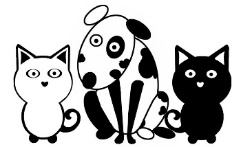 www.dentalvet.ru
Что такое Трамадол и почему мы его так боимся?
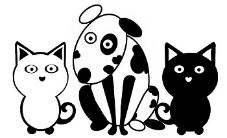 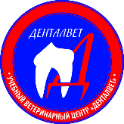 Из чего состоит законодательство о лекарствах?
Федеральный закон от 12.04.2010 № 61-ФЗ 
(ред. от 14.07.2022)
«Об обращении лекарственных средств»
Статья 3. Законодательство об обращении лекарственных средств 
  
1. Законодательство об обращении лекарственных средств состоит из настоящего Федерального закона, других федеральных законов и иных нормативных правовых актов Российской Федерации.
Федеральный закон от 08.01.1998 № 3-ФЗ 
(ред. от 08.12.2020)
«О наркотических средствах и психотропных веществах»
2. Действие настоящего Федерального закона распространяется на обращение наркотических лекарственных средств и психотропных лекарственных средств с учетом особенностей, установленных законодательством Российской Федерации о наркотических средствах, психотропных веществах и об их прекурсорах.
Настоящий Федеральный закон устанавливает правовые основы государственной политики в сфере оборота наркотических средств, психотропных веществ и их прекурсоров, а также в области противодействия их незаконному обороту в целях охраны здоровья граждан, государственной и общественной безопасности.
3. Действие настоящего Федерального закона распространяется на обращение радиофармацевтических лекарственных средств с учетом особенностей, установленных законодательством Российской Федерации в области обеспечения радиационной безопасности.
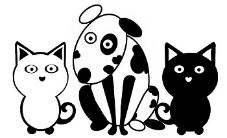 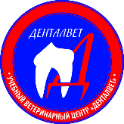 Федеральный закон от 08.01.1998 № 3-ФЗ 
(ред. от 08.12.2020)
«О наркотических средствах и психотропных веществах»
Статья 1. Основные понятия 
  
В целях настоящего Федерального закона используются следующие основные понятия: 
наркотические средства - вещества синтетического или естественного происхождения, препараты, включенные в Перечень наркотических средств, психотропных веществ и их прекурсоров, подлежащих контролю в Российской Федерации, в соответствии с законодательством Российской Федерации, международными договорами Российской Федерации, в том числе Единой конвенцией о наркотических средствах 1961 года;
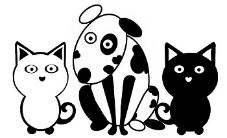 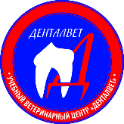 Федеральный закон от 08.01.1998 № 3-ФЗ 
(ред. от 08.12.2020)
«О наркотических средствах и психотропных веществах»
Постановление Правительства РФ от 30.06.1998 № 681 
(ред. от 24.01.2022) 
«Об утверждении перечня наркотических средств, психотропных веществ и их прекурсоров, подлежащих контролю в Российской Федерации»
Список I – запрещены
Героин (диацетилморфин)
Список II – ограничены + особые меры контроля
Морфин
Кодеин
Кокаин
Кетамин (кстати кетамин не наркотик, а психотроп)
Список III – ограничены + допустимы исключения из особых мер контроля 
Диазепам
Мидазолам
Прекурсоры
Таблица I – эфедрин 10 % и более 
Таблица II – Метилакрилат 15 % и более
Таблица III - Перманганат калия 45 % и более
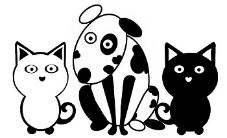 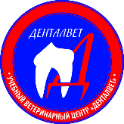 Итак: есть в списке?
 
Если да – наркотик или прекурсор
Если нет – не наркотик и не прекурсор

Такого вещества, как Трамадол или Трамадола гидрохлорид в списке нет
Значит лицензия на оборот НС и ПВ не нужна
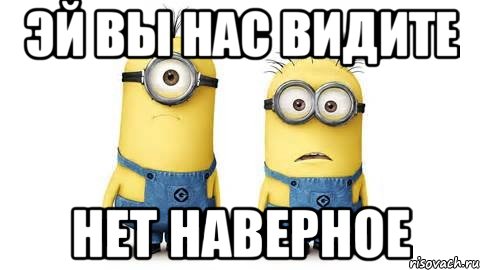 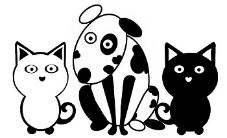 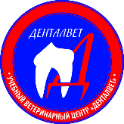 Если Трамадол не наркотик, почему же мы его так боимся?
Постановление Правительства РФ от 29.12.2007 № 964 
(ред. от 22.11.2021) 
«Об утверждении списков сильнодействующих и ядовитых веществ для целей статьи 234 и других статей Уголовного кодекса Российской Федерации, а также крупного размера сильнодействующих веществ для целей статьи 234 Уголовного кодекса Российской Федерации»
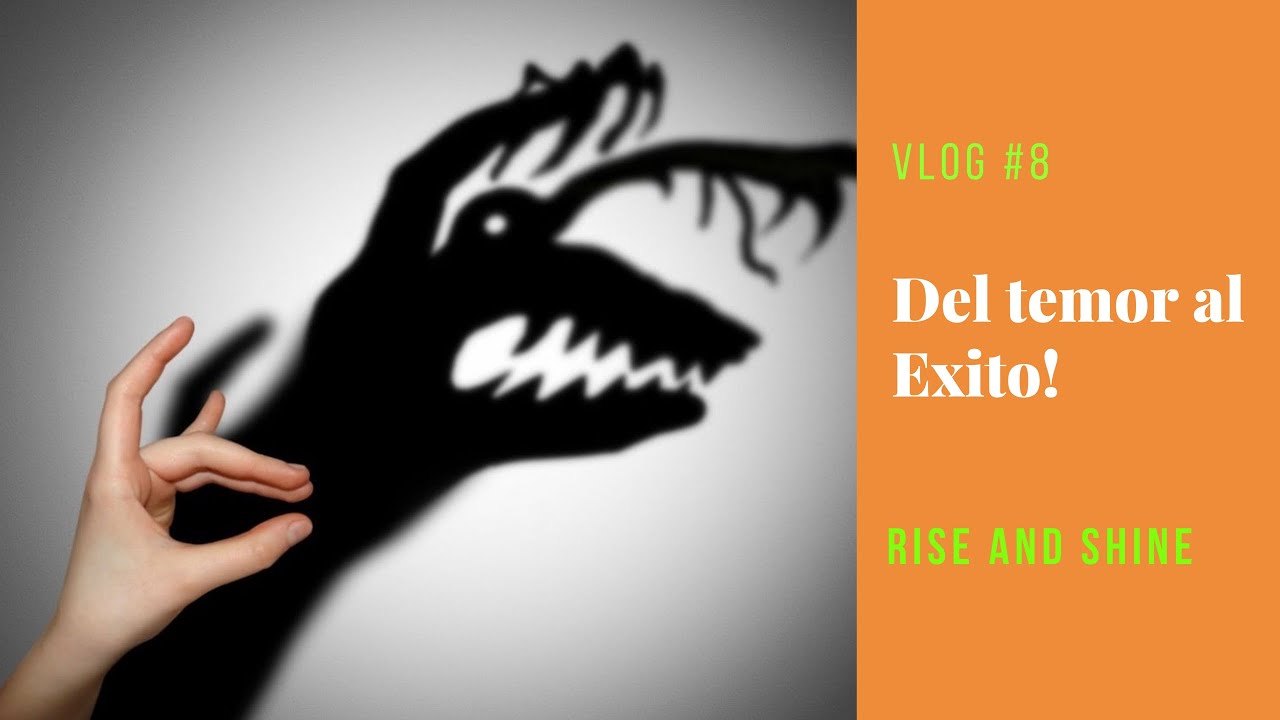 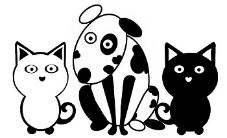 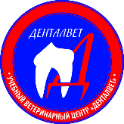 Глава 25. ПРЕСТУПЛЕНИЯ ПРОТИВ ЗДОРОВЬЯ НАСЕЛЕНИЯ 
И ОБЩЕСТВЕННОЙ НРАВСТВЕННОСТИ
Статья 234. Незаконный оборот сильнодействующих или ядовитых веществ в целях сбыта
1. Незаконные изготовление, переработка, приобретение, хранение, перевозка или пересылка в целях сбыта, а равно незаконный сбыт сильнодействующих или ядовитых веществ, не являющихся наркотическими средствами или психотропными веществами, либо оборудования для их изготовления или переработки - наказываются 
2. Те же деяния, совершенные группой лиц по предварительному сговору, - наказываются 
3. Деяния, предусмотренные частями первой или второй настоящей статьи, совершенные организованной группой либо в отношении сильнодействующих веществ в крупном размере, - наказываются
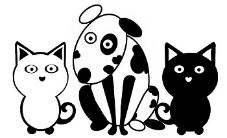 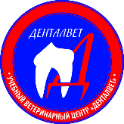 Хранение Трамадола (Трамвет) не нуждается в лицензировании
Трамадол (Трамвет) не является наркотиком, потому он свободно продается ветеринарным специалистам, ветеринарным организациям
Компания Глобалвет имеет лицензию на оптовую торговлю
А отношение к трамадолу (Трамвет) должно быть такое же как и к телазолу.
Федеральный закон от 12.04.2010 № 61-ФЗ 
(ред. от 14.07.2022)
«Об обращении лекарственных средств»
Федеральный закон от 08.01.1998 № 3-ФЗ 
(ред. от 08.12.2020)
«О наркотических средствах и психотропных веществах»
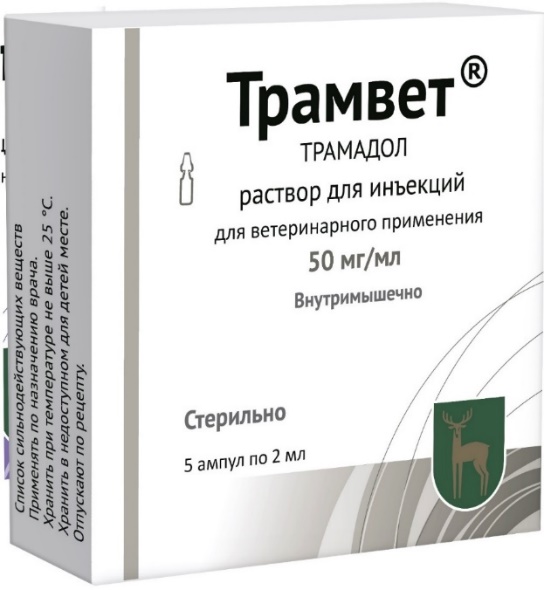 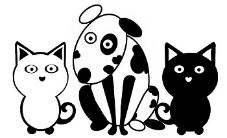 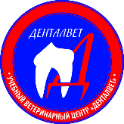 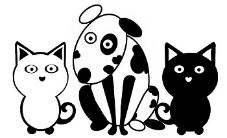 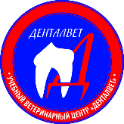 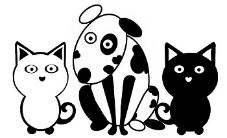 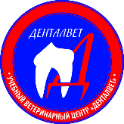 Федеральный закон от 12.04.2010 № 61-ФЗ 
(ред. от 14.07.2022)
«Об обращении лекарственных средств»
Постановление Правительства РФ от 31.03.2022 N 547
"Об утверждении Положения о лицензировании фармацевтической деятельности"
Приказ Минсельхоза России от 21.09.2020 № 555
«Об утверждении Правил надлежащей аптечной практики лекарственных препаратов для ветеринарного применения»
(Зарегистрировано в Минюсте России 19.10.2020 N 60453)
Приказ Минсельхоза России от 29.07.2020 № 426
"Об утверждении Правил хранения лекарственных средств для ветеринарного применения" 
(Зарегистрировано в Минюсте России 29.10.2020 N 60648)
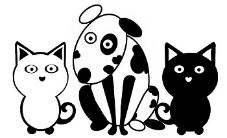 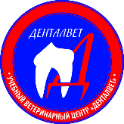 Получаем лицензию в РСХН, выполняем простые правила и живем счастливо.
или
НЕ получаем лицензию, НО! Выполняем простые правила и живем счастливо
Федеральный закон от 12.04.2010 № 61-ФЗ 
(ред. от 14.07.2022)
«Об обращении лекарственных средств»
Статья 58. Хранение лекарственных средств 
  
1. …Хранение лекарственных средств для ветеринарного применения организациями и индивидуальными предпринимателями в случаях, если они используются исключительно при разведении, выращивании, содержании и лечении животных, может осуществляться без получения лицензии на фармацевтическую деятельность.
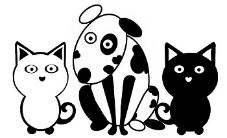 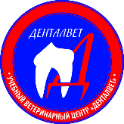 Приказ Минсельхоза России от 29.07.2020 № 426
"Об утверждении Правил хранения лекарственных средств для ветеринарного применения" 
(Зарегистрировано в Минюсте России 29.10.2020 N 60648)
пункт 50 Хранение сильнодействующих и ядовитых
пункт 51 Хранение сильнодействующих и ядовитых
пункт 52 Хранение только ядовитых
пункт 53 Хранение только сильнодействующих 
- Сильнодействующие лекарственные средства допускается хранить в одном помещении с другими (не сильнодействующими) лекарственными средствами, в отдельных шкафах, оснащенных запорными устройствами.
пункт 54 Хранение сильнодействующих и ядовитых
пункт 55 Хранение сильнодействующих и ядовитых
пункт 56 Хранение сильнодействующих и ядовитых
пункт 57 Хранение сильнодействующих и ядовитых
пункт 58 Хранение сильнодействующих и ядовитых
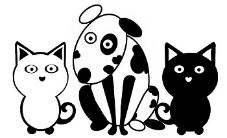 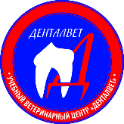 Приказ Минсельхоза России от 29.07.2020 № 426
"Об утверждении Правил хранения лекарственных средств для ветеринарного применения" 
(Зарегистрировано в Минюсте России 29.10.2020 N 60648)
СКАЗАНО, КАК ОТРЕЗАНО! 

48. Наркотические и психотропные лекарственные средства должны храниться отдельно от других групп лекарственных средств в организациях в изолированных помещениях, специально оборудованных инженерными и техническими средствами охраны, и в местах временного хранения с соблюдением требований, установленных Правилами хранения наркотических средств, психотропных веществ и их прекурсоров, утвержденными постановлением Правительства Российской Федерации от 31 декабря 2009 г. № 1148
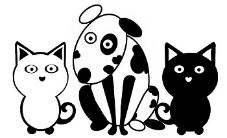 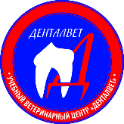 Приказ Минсельхоза России от 29.07.2020 № 426
"Об утверждении Правил хранения лекарственных средств для ветеринарного применения" 
(Зарегистрировано в Минюсте России 29.10.2020 N 60648)
50. Хранение сильнодействующих и ядовитых лекарственных средств должно осуществляться в
специально оборудованных помещениях, оснащенных инженерными и техническими средствами
охраны объектов и помещений, предназначенных для хранения сильнодействующих и ядовитых
лекарственных средств.

51. При хранении сильнодействующих и ядовитых лекарственных средств должны соблюдаться
меры предосторожности, указанные в Инструкциях или на Упаковках.

52. Ядовитые лекарственные средства должны храниться в отдельном помещении.
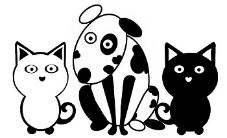 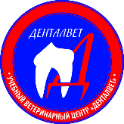 53. Сильнодействующие лекарственные средства допускается хранить в одном помещении с другими (не сильнодействующими) лекарственными средствами, в отдельных шкафах, оснащенных запорными устройствами.
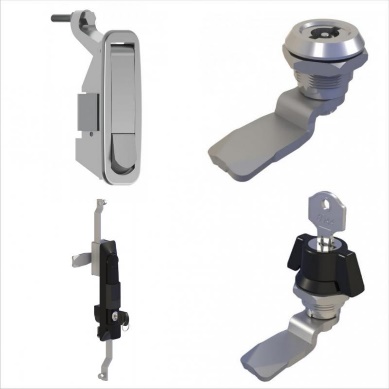 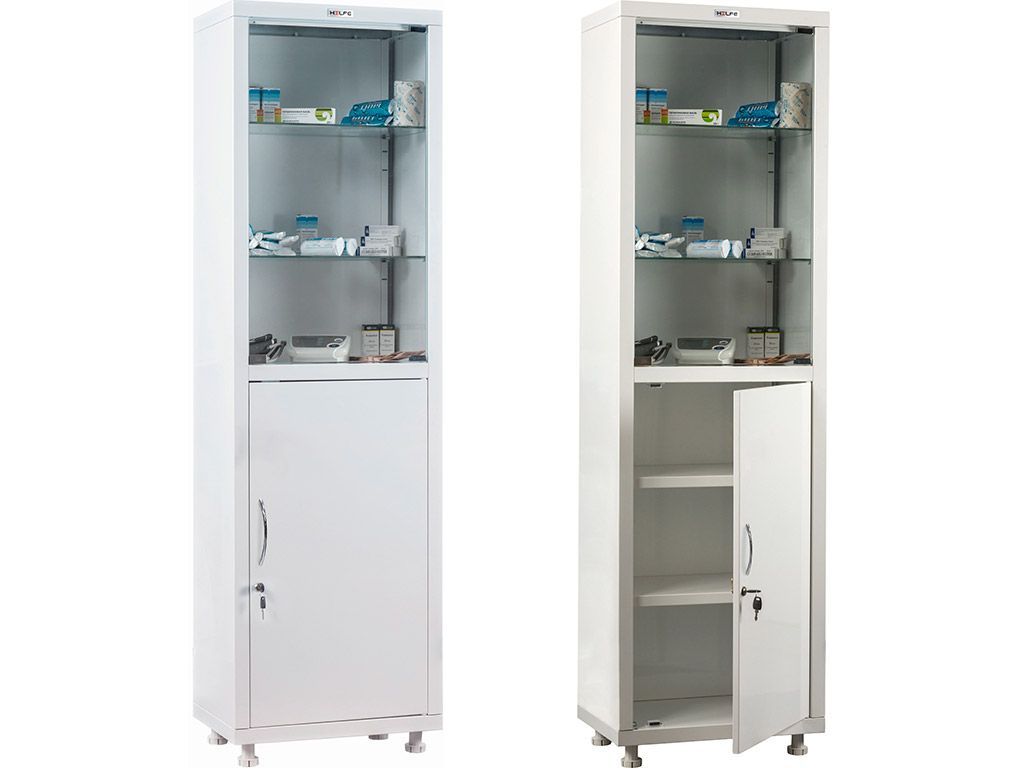 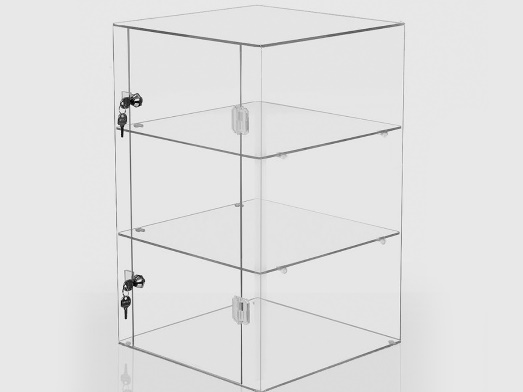 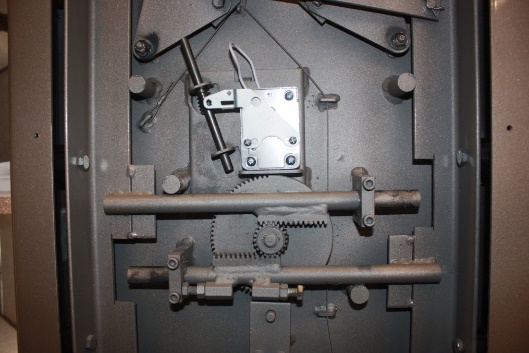 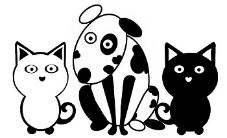 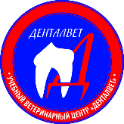 54. Сильнодействующие и ядовитые лекарственные средства должны храниться в специально
выделенных для этой цели сейфах, металлических или обитых железом деревянных шкафах или
ящиках под замком. 
На внешней стороне двери сейфа (шкафа, ящика) для хранения
сильнодействующих и ядовитых лекарственных средств должны быть надписи "Сильнодействующие
лекарственные средства" или "Ядовитые лекарственные средства" соответственно. На внутренней
стороне двери сейфа (шкафа, ящика) должен быть прикреплен список хранящихся в нем
сильнодействующих и ядовитых лекарственных средств.

55. Сильнодействующие и ядовитые лекарственные средства в крупногабаритной таре должны
храниться в помещениях, оборудованных приточно-вытяжной вентиляцией, первичными средствами
пожаротушения и сигнализации.
Приказ Минсельхоза России от 29.07.2020 № 426
"Об утверждении Правил хранения лекарственных средств для ветеринарного применения" 
(Зарегистрировано в Минюсте России 29.10.2020 N 60648)
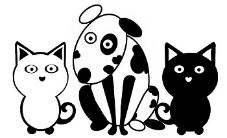 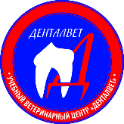 Приказ Минсельхоза России от 29.07.2020 № 426
"Об утверждении Правил хранения лекарственных средств для ветеринарного применения" 
(Зарегистрировано в Минюсте России 29.10.2020 N 60648)
56. Сильнодействующие и ядовитые лекарственные средства должны храниться раздельно по
группам на отдельных полках шкафов (сейфов) в зависимости от способа их применения.

57. Шкафы, сейфы, ящики и помещения, в которых хранятся ядовитые лекарственные средства,
после окончания рабочего дня должны запираться на замок, а также опечатываться или
пломбироваться лицом, ответственным за хранение, учет и отпуск сильнодействующих и ядовитых
лекарственных средств.

58. Доступ в помещения для хранения сильнодействующих и ядовитых лекарственных средств
допускается только ответственным за хранение, учет и отпуск сильнодействующих и ядовитых
лекарственных средств лицам, непосредственно работающим с ними.
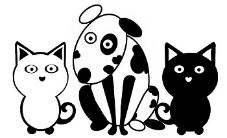 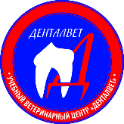 Приказ Минсельхоза России от 29.07.2020 № 426
"Об утверждении Правил хранения лекарственных средств для ветеринарного применения" 
(Зарегистрировано в Минюсте России 29.10.2020 N 60648)
ИТОГО: 
П. 52 – ЯДОВИТЫЕ ТОЛЬКО В ОТДЕЛЬНОМ ПОМЕЩЕНИИ
П. 54 – или в ящике 
На внешней стороне надпись «Ядовитые»
На внутренней стороне список хранения
ИТОГО: 
П. 53 – СИЛЬНОДЕЙСТВУЮЩИЕ можно хранить с другими лекарствами
П. 54 – или в ящике 
На внешней стороне надпись «Сильнодействующие»
На внутренней стороне список хранения
П. 57 – опечатывается только Ядовитые, про сильнодействующие не слова!
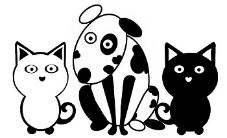 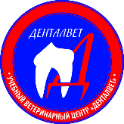 Приказ Минсельхоза России от 29.07.2020 № 426
"Об утверждении Правил хранения лекарственных средств для ветеринарного применения" 
(Зарегистрировано в Минюсте России 29.10.2020 N 60648)
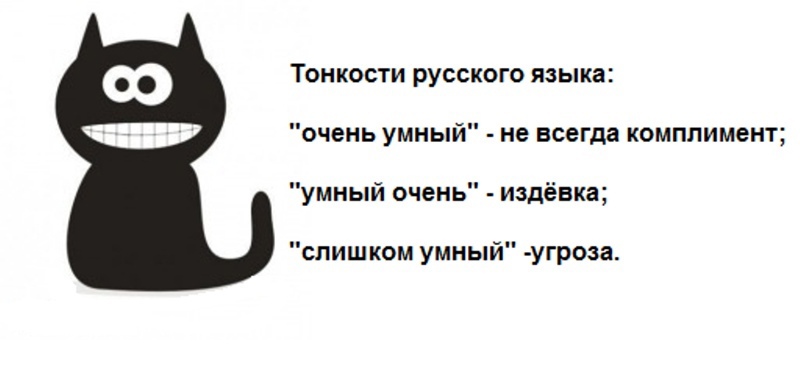 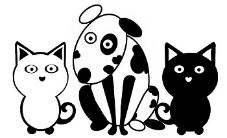 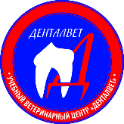 …не ошибается только тот, кто ничего не делает…
Приход
Расход
Рецепт
Журнал
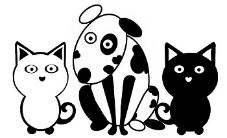 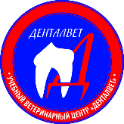 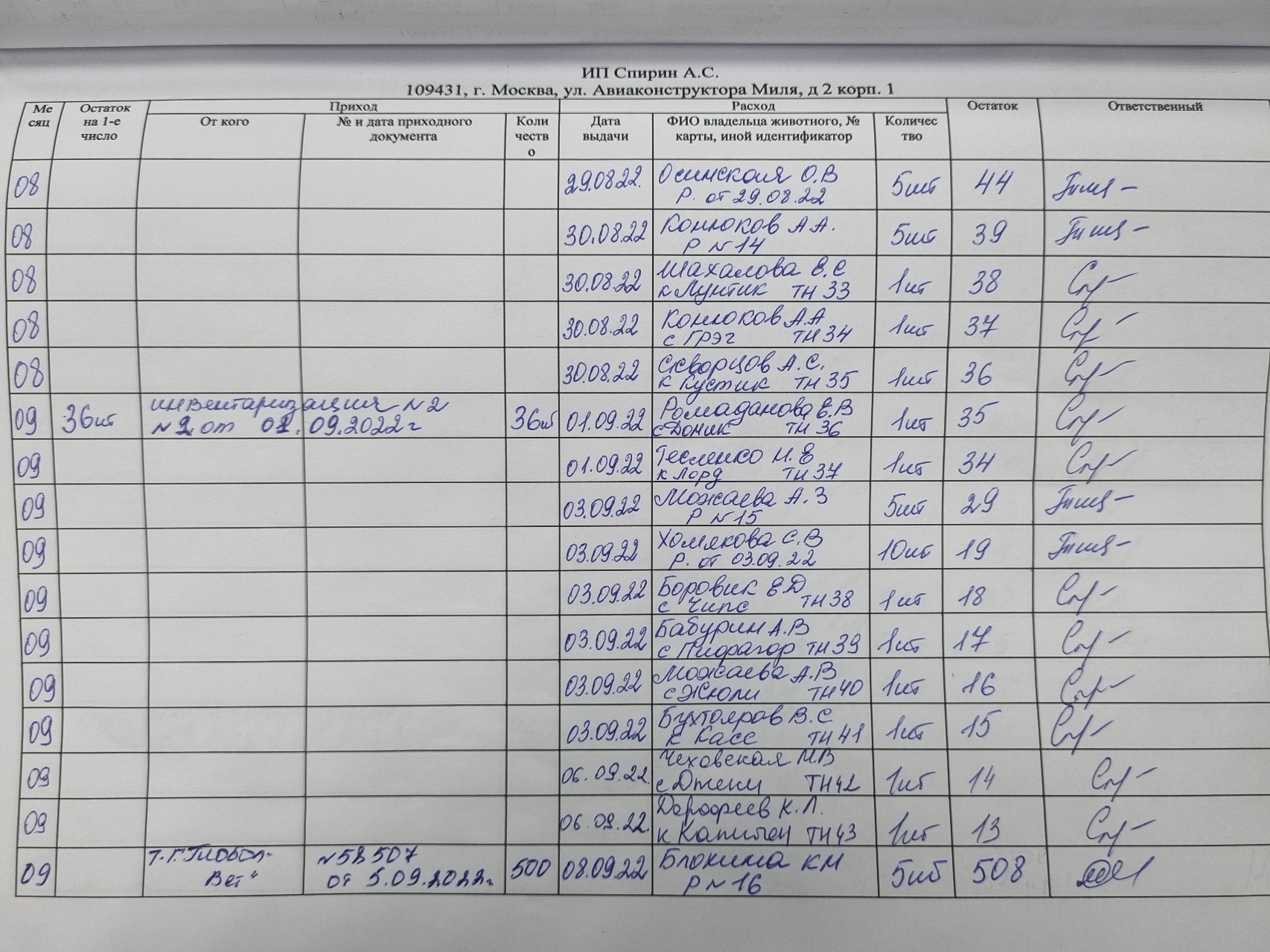 К нам пришел Трамвет, что делать?!

Журнал прихода и расхода лекарственного препарата
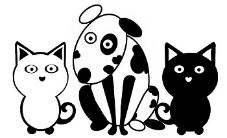 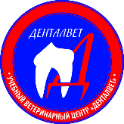 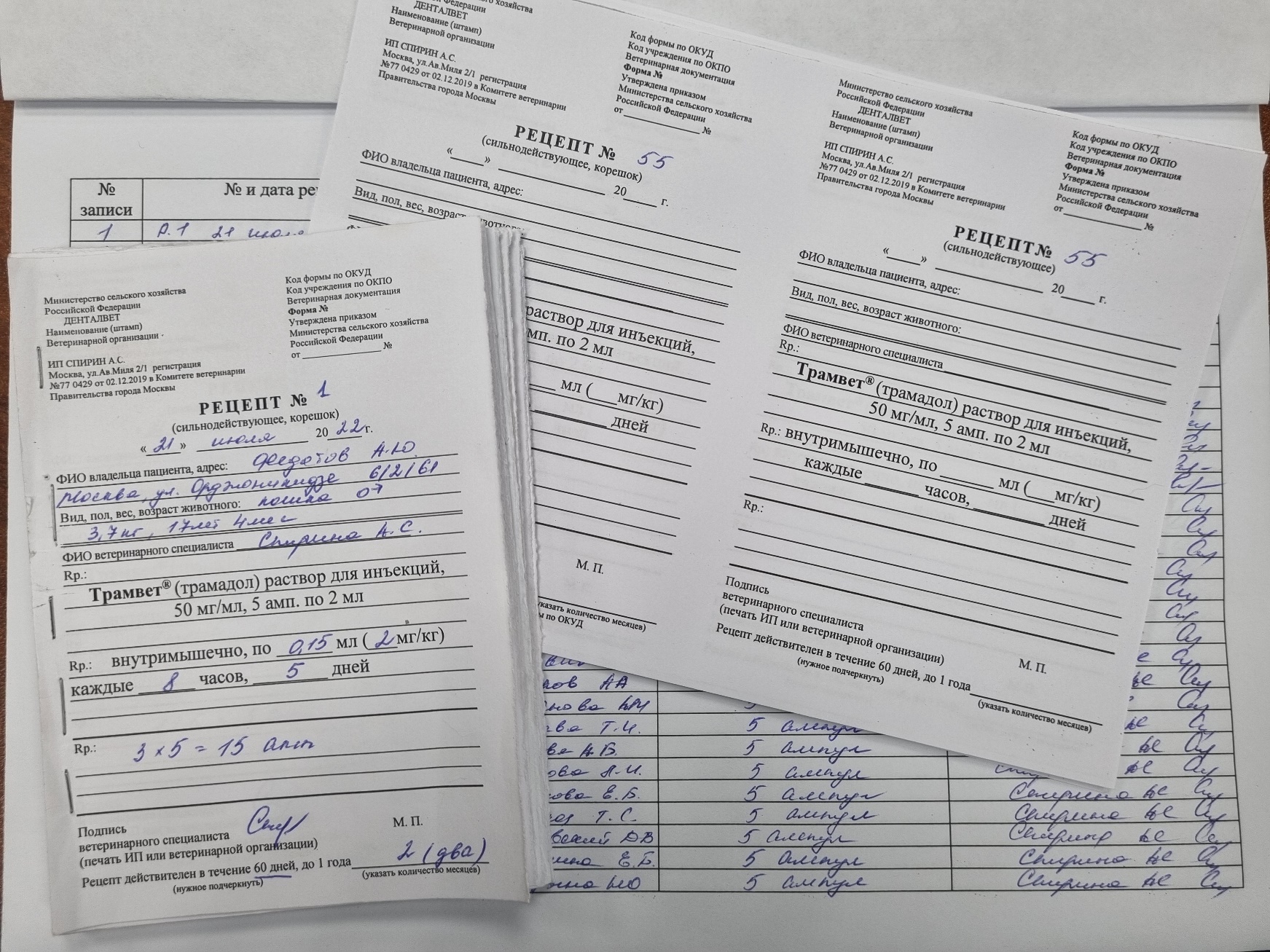 А что делать, если клиенту нужно сделать курс, а приходить в клинику он не хочет?!
Рецептурный бланк
Журналу учета рецептурных бланков
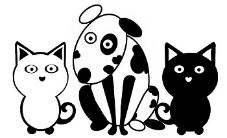 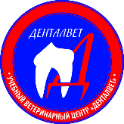 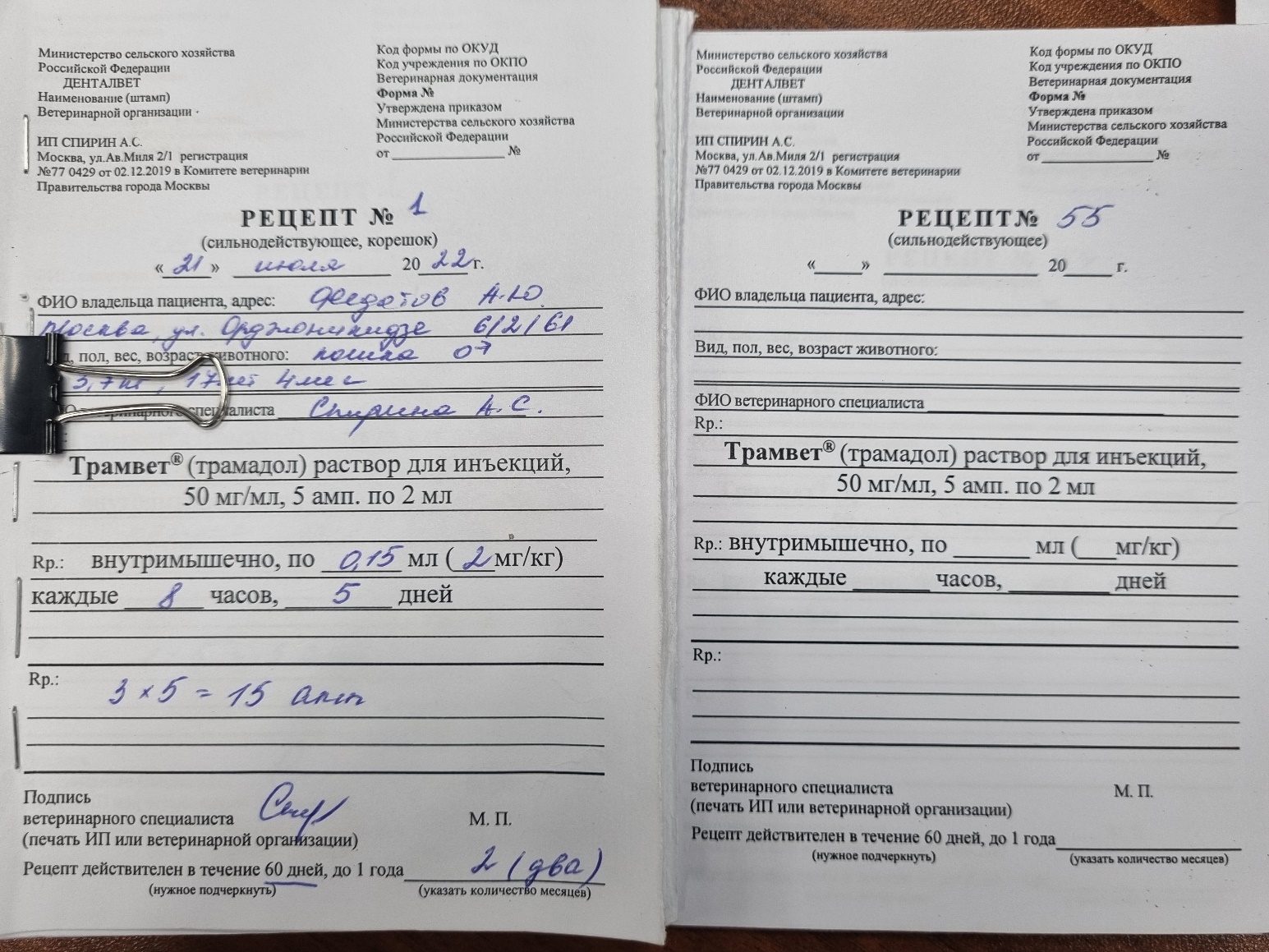 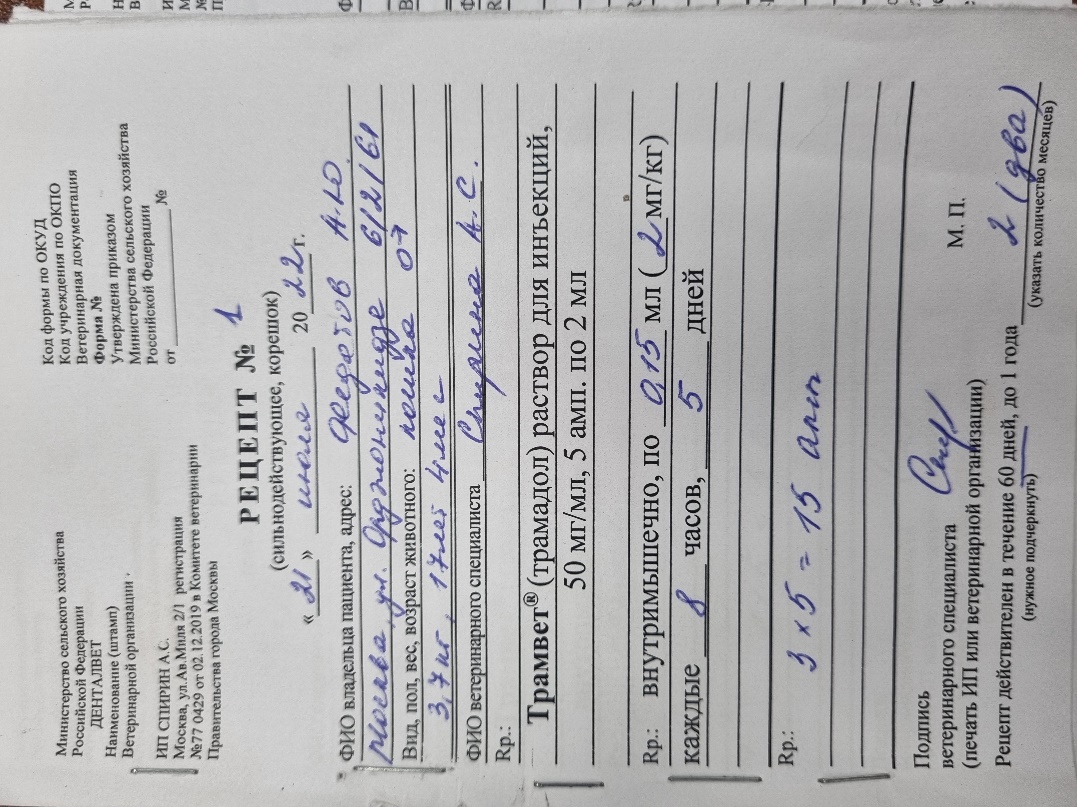 Обязательные реквизиты рецепта:
Реквизиты организации
Дата и № рецепта
Реквизиты врача
Назначения
Количество
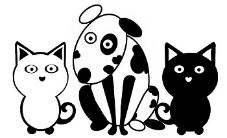 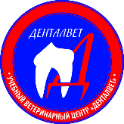 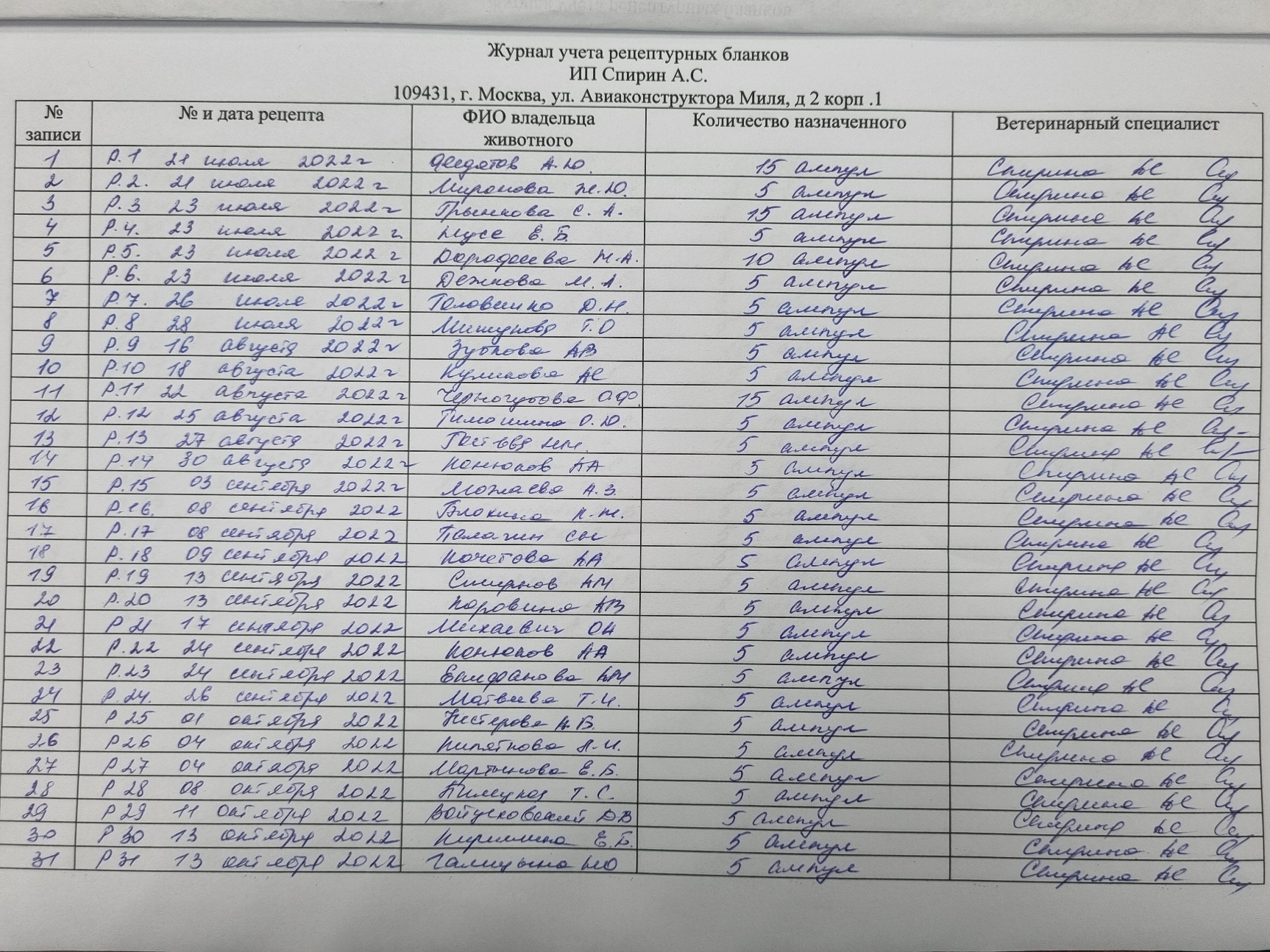 В рецепте 5 ампул, клиент купил 5 ампул – рецепт изъять

В рецепте 10 ампул, клиент купил 5 ампул – на оборотной стороне пишем: 
«отпущено 5», ставим печать и отпускаем клиента до следующего визита.
Заносим сведения о рецепте в 

Журнал учета рецептурных бланков 

1 рецепт оставляем себе, второй отдаем владельцу

ВНИМАНТЕ: в проекте правил – нужно 3 рецепта писать
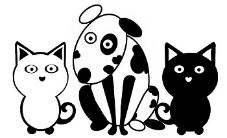 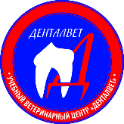 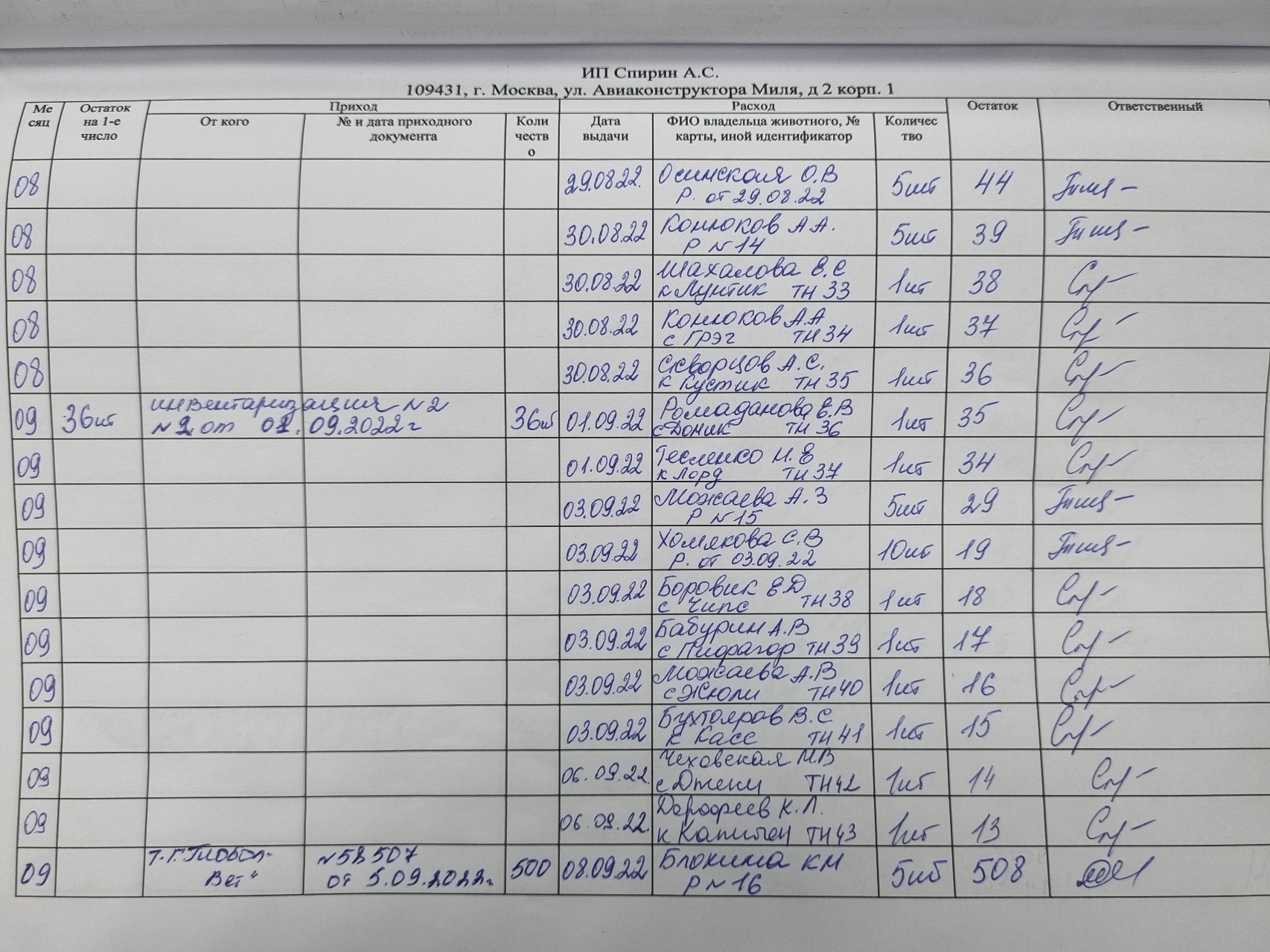 Клиент приходит в аптеку

Списываем Трамвет в журнале с указанием на рецепт

Продавать кратно упаковки 
(5 ампул), 
Не продавать в шприце 
Не продавать 1,2,3,4 ампулы
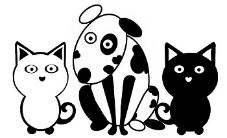 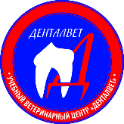 А если у меня 1 С или другая программа учета л/с? – ведение журнала обязательно!
А если владельцу не нужно 5 ампул, а нужна только 1? – это проблема владельца! 
Что будет если я в шприце отдам владельцу?  - нарушение правил хранения и надлежащей практики? 
Что будет если я продам 3 ампулы? – у вас останется 2 и будет неудобный учет. На ваше решение
Журнал учета рецептов обязателен? – да, это правила рецептурного отпуска
Если рецепт неверно заполнен? – аптека откажет клиенту в продаже
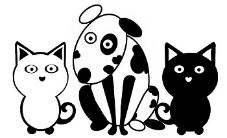 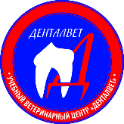 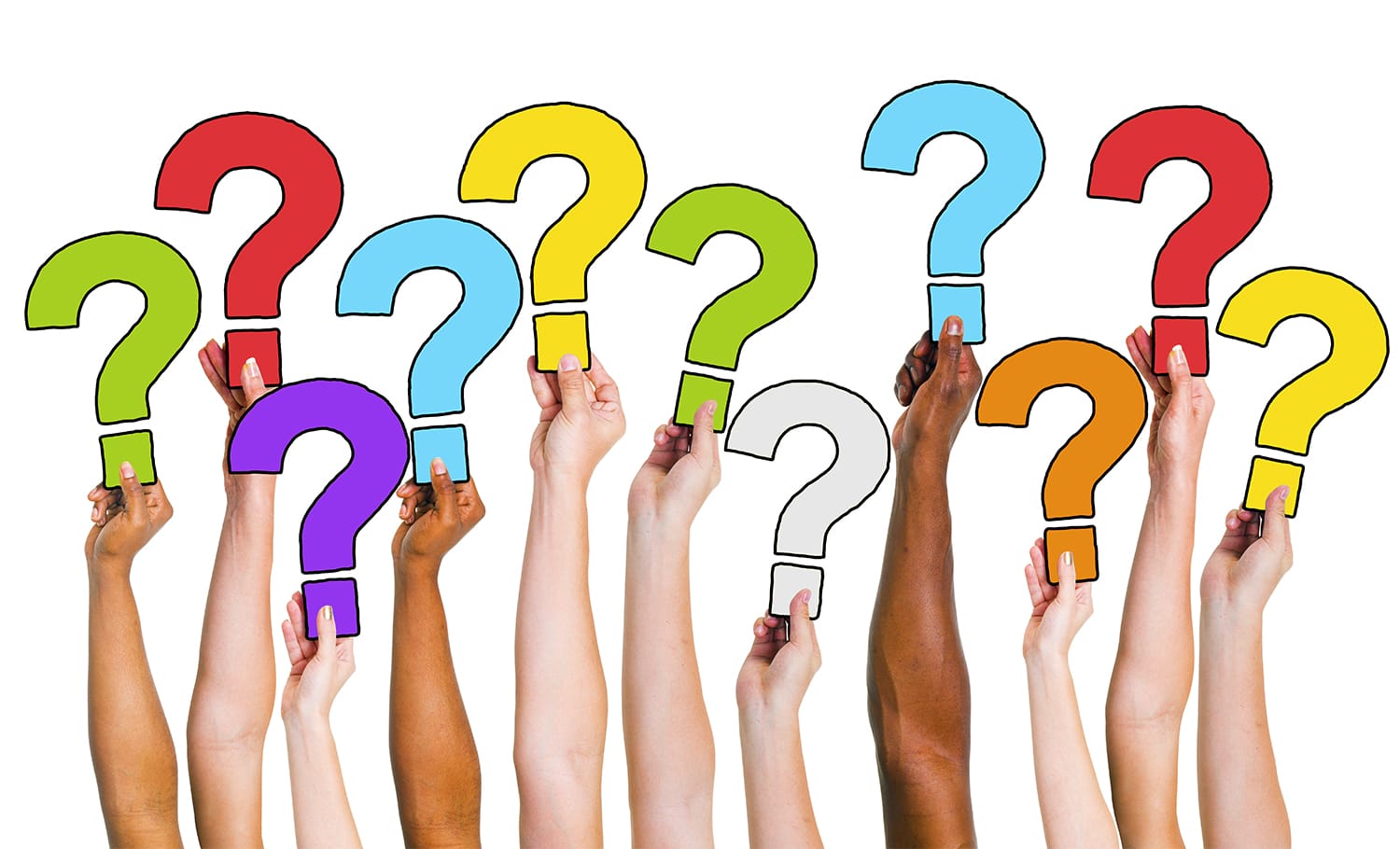 Можете звонить или писать мне в любой непонятной ситуации: 
Спирин Артем Сергеевич
Twinssart@yandex.ru 
+7(926)249-29-54
Учебный и ветеринарный центр «Денталвет»
www.dentalvet.ru

Если нужен сертификат специалиста или удостоверение о повышении квалификации – у нас можно пройти обучение.

Лицензия на образовательную деятельность 
Лицензия на образовательную деятельность № 040499 от 09.12.2019 г.
ХОЧУ СОП И ВСЕ ПРО ТРАМВЕТ!
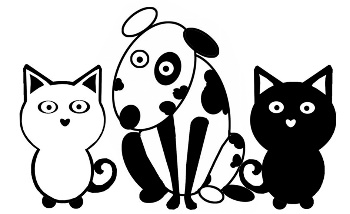 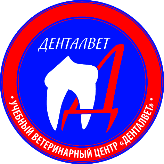